Proses Produksi Iklan Radio
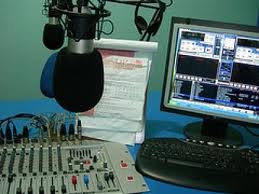 Prepared by 
Oktaviana Purnamasari, S.Sos, M.Si
June 4th, 2013
Produksi Iklan Radio
Setelah meencanakan kampanye iklan radio dan memproduksi naskahnya, maka langkah berikutnya adalah memproduksi iklan radio. 

Slide berikut adalah bagan proses produksi iklan radio
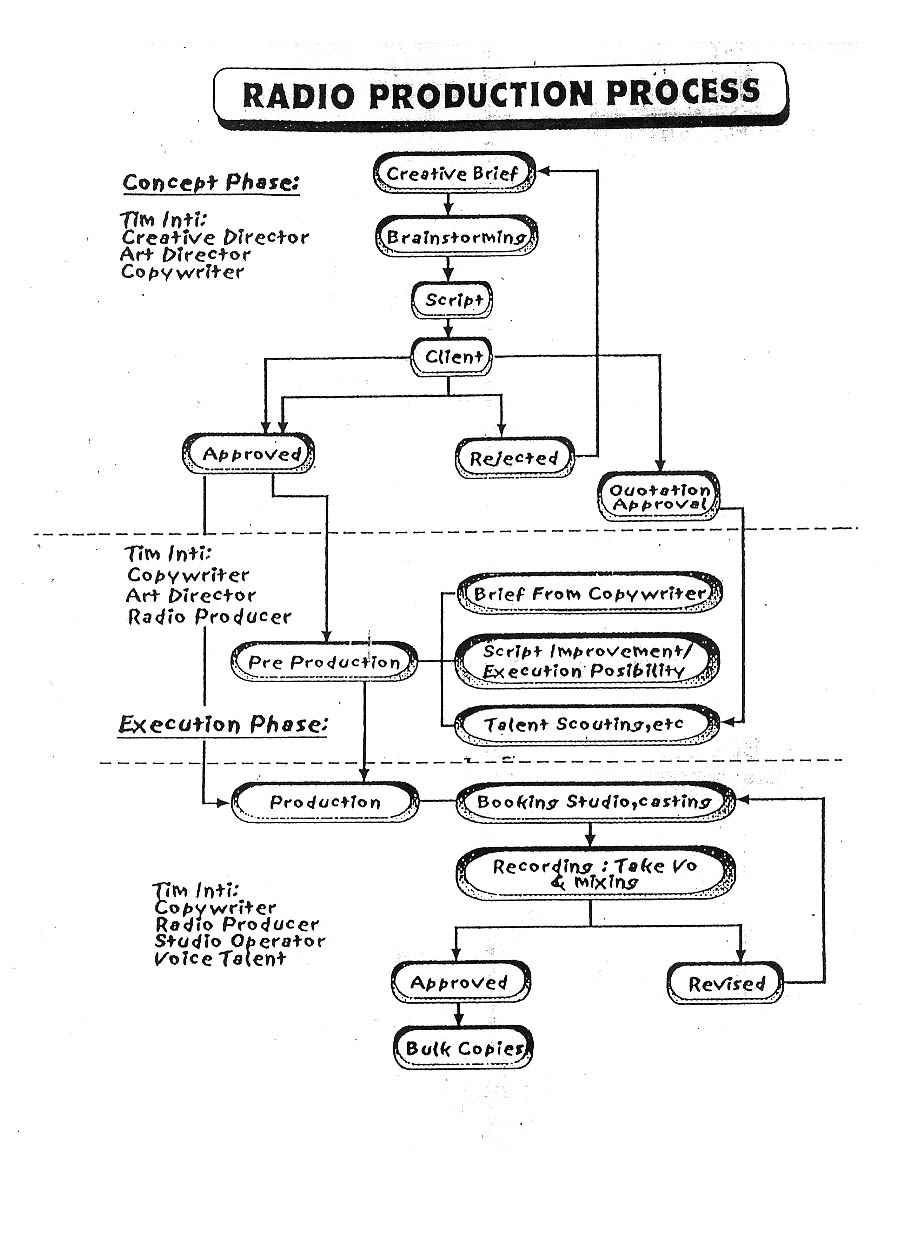 Membuat Konsep Radio Ad
Dari bagan tersebut, saat membuat konsep radio ad terdapat tim inti yang beranggotakan:

Creative Director
Copywriter
Art Director

Berdasar creative brief yang diberikan oleh Client Service Department, Tim Inti melakukan brainstorming untuk mencari konsep / ide Radio Ad. 

Setelah ditemukan ide besarnya, maka kemudian Copywriter yang akan menuangkan ide tersebut ke dalam bentuk script/ naskah Radio Ad.
Contoh Naskah Radio Spot/ Radio Ad
BreadTalk Radio Commercial 
1. Hujan (30”)
 
SFX    : Guntur menggelegar berkali-kali dan hujan deras turun.
Dian : (merengek) : Mama...,  aku kepingin Breadtalk
ANNCR: MVO : Nggak bisa keluar rumah, bukan berarti nggak bisa menikmati kelezatan Breadtalk. 
                            Manfaatkan Layanan Breadtalk Delivery  di 021-799 6060, 021-799 6060.

2. Macet (30”)
 
SFX    : Klakson mobil, motor, sirene perlintasan kereta dll
Dewi sekretaris : (jutek) : Aduuuuuhh..., macetnya kok lama sih. Mana bos-bos mau meeting ...belum         
                                              sempet beli snack lagi.
ANNCR: Nggak perlu repot menembus kemacetan buat hadirkan kelezatan Breadtalk. Manfaatkan  
                Layanan Breadtalk Delivery di 021-799 6060, 021-799 6060.
 
3. Dikejar Deadline (30”)
 
SFX	: Suara printer halus dan printer berisik
Johan	: (panik) ”Perut keroncongan, deadline ga bisa diajak kompromi. Gimana nihhh??
ANNCR: ”Nggak perlu repot keluar kantor buat nikmati kelezatan BreadTalk. Manfaatkan layanan 
                 BreadTalk Delivery di 021-799 6060, 021-799 6060.
Contoh Naskah Radio Spot/ Radio Ad
BreadTalk Wonderland (60”)
 
Music in 
FVO: “Di BreadTalk Wonderland, para roti yang biasanya bersantai mendadak tegang menunggu telepon.”
SFX		: Kringgggg!
Strawberry Cheese Cake : “Pasti aku!”
Fire Flosss		: “Aku!”
Strawberry  Cheese 	: “Aku dong!”
Beef Milano	: “Ssst..dengerin dulu!”
MVO		: “Halo? BreadTalk Delivery? Saya laper banget nih. Gak sempat  makan gara-gara 
                                           deadline. Buruan kirim Beef Milano dan Fire Flosss ya!”
SFX		: (Suara telepon ditutup)
Beef Milano	: “Nahh..Beef Milano kan? Si roti pizza yang lezat, pasti mantap  kenyangnya.”
Fire Flosss		: “Dan aku…Si legendaris Fire Flosss..”
SFX		: Kringgggg!
FVO		: “BreadTalk Delivery? Kita lagi heboh minum teh sambil  ngerumpi. Tolong kirim 
                                            Strawberry Cheese Cake ke rumah ya!” 
SFX			: (Suara telepon ditutup)
Strawberr Cheeae      	: “Yippie! Strawberry Cheese Cake kepilih
ANNCR		: “Kini, BreadTalk bisa delivery. Tinggal telepon ke 021- 799 6060, BreadTalk lezat 
                                            siap dinikmati.”
SFX		: Kringgggg!
Milano, Flosss, Cheese Cake: (Ribut) “Akuu! Akuu..akuuu!”
ANNCR		: “BreadTalk Delivery. 021 – 799 6060. Berlaku di Jadetabek.”
Memproduksi Iklan Radio
Sesudah script jadi, maka diajukan / dipresentasikan ke klien.
Jika klien tidak setuju, maka akan direvisi sesuai masukan dari klien. Setelah disetujui klien, maka iklan radio siap diproduksi. Pada proses ini tim inti yang terlibat adalah:
Copywriter
Art Director
Radio Producer

Saat di studio recording, tim inti yang terlibat adalah:
Copywriter
Radio Producer
Studio Operator
Voice Talent